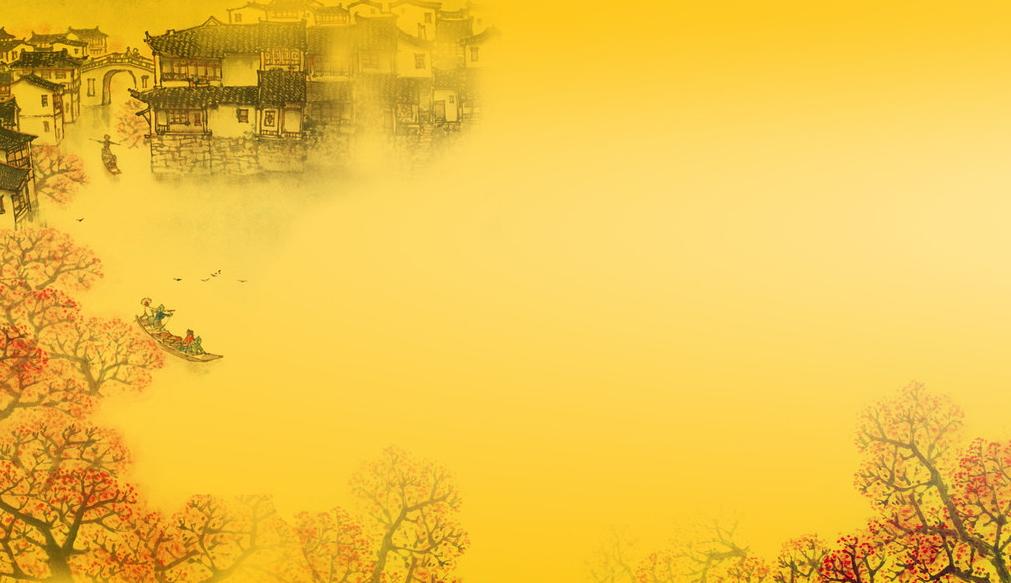 学写详细提纲
双流区黄水小学   周小莉
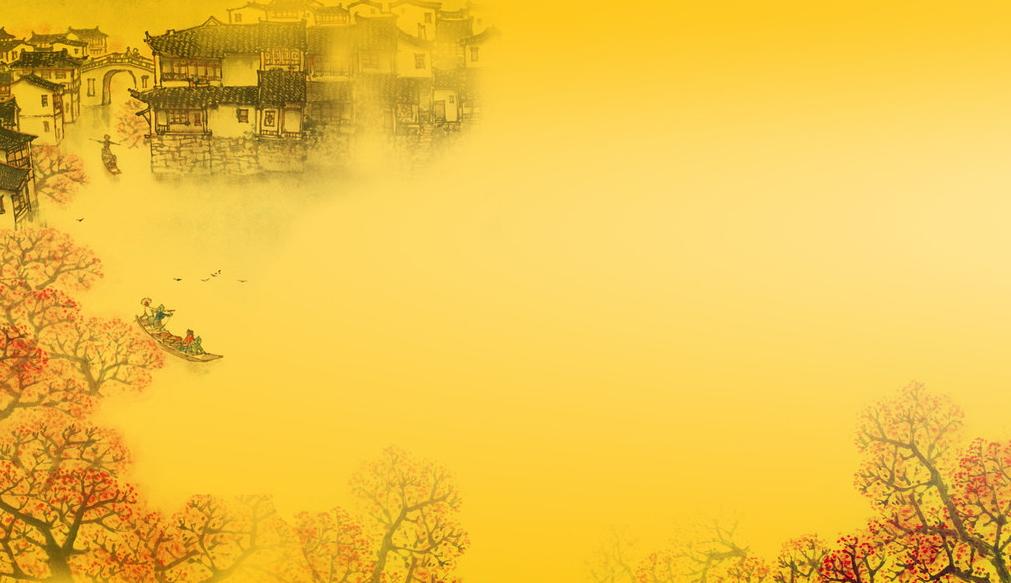 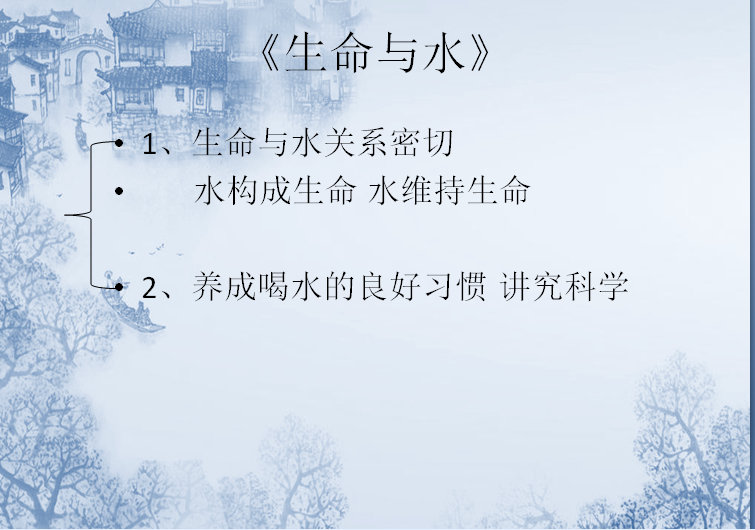 《生命与水》
一级提纲
1、生命与水关系密切   
       水构成生命 水维持生命

2、养成喝水的良好习惯 讲究科学
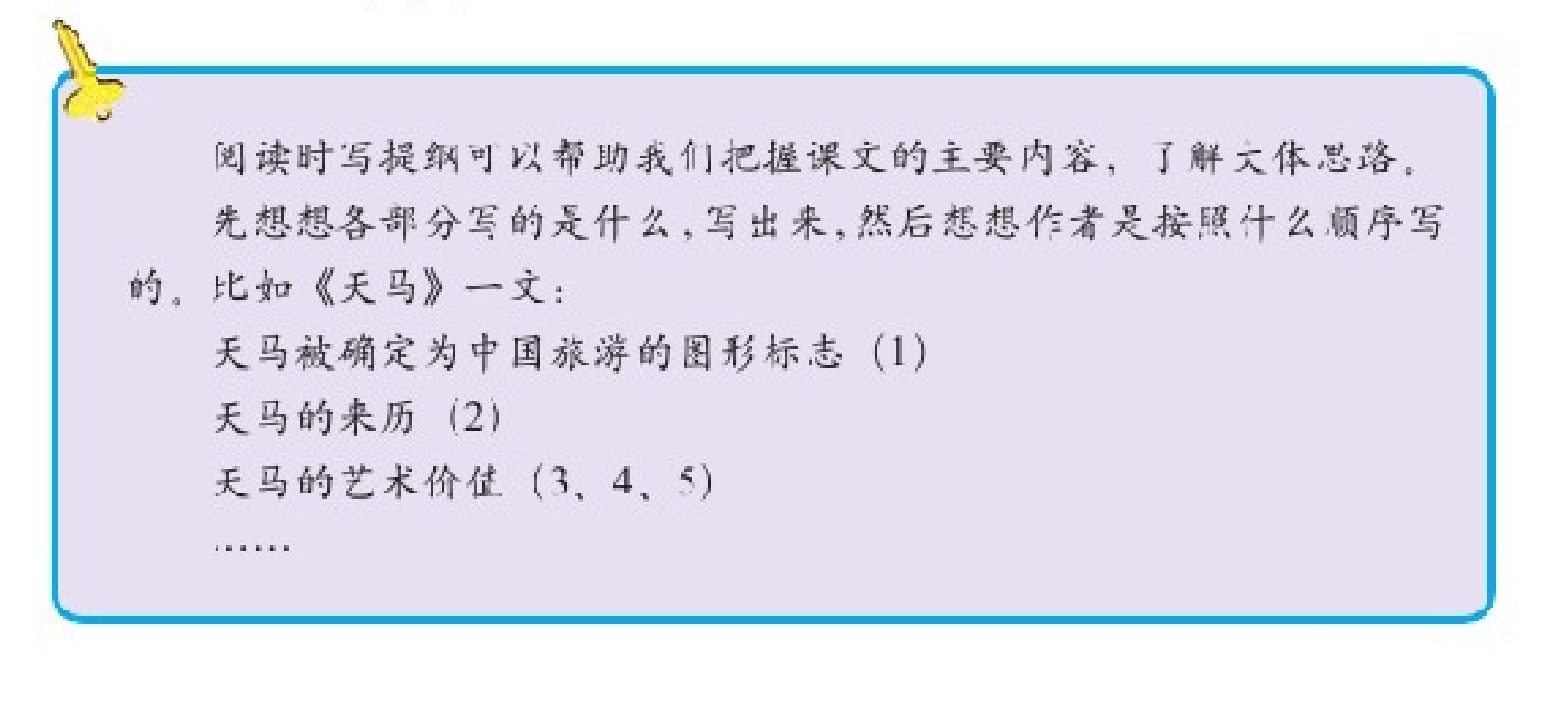 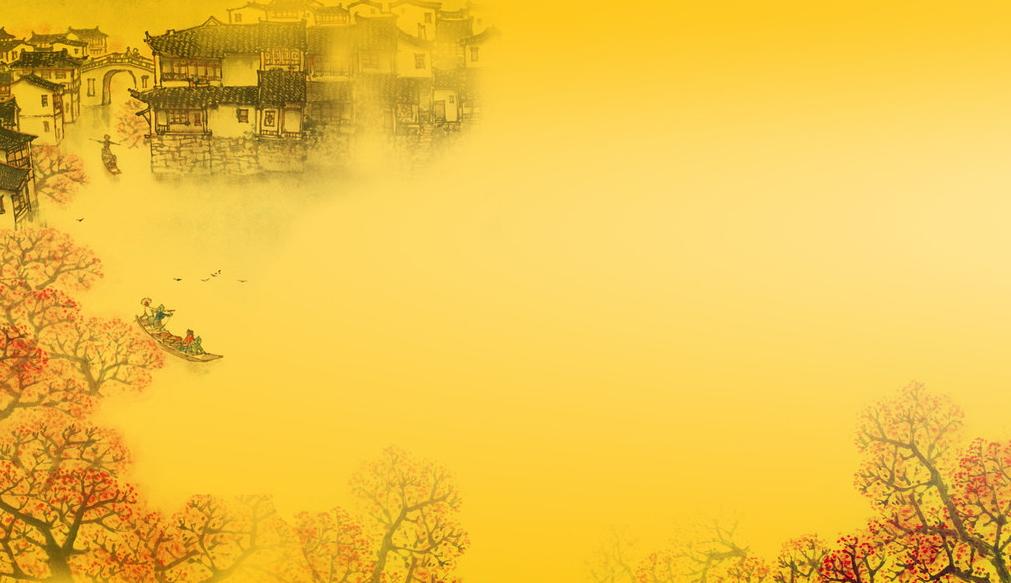 二级提纲
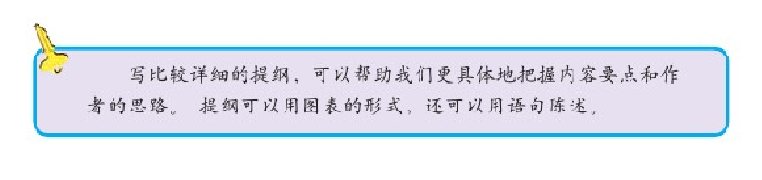 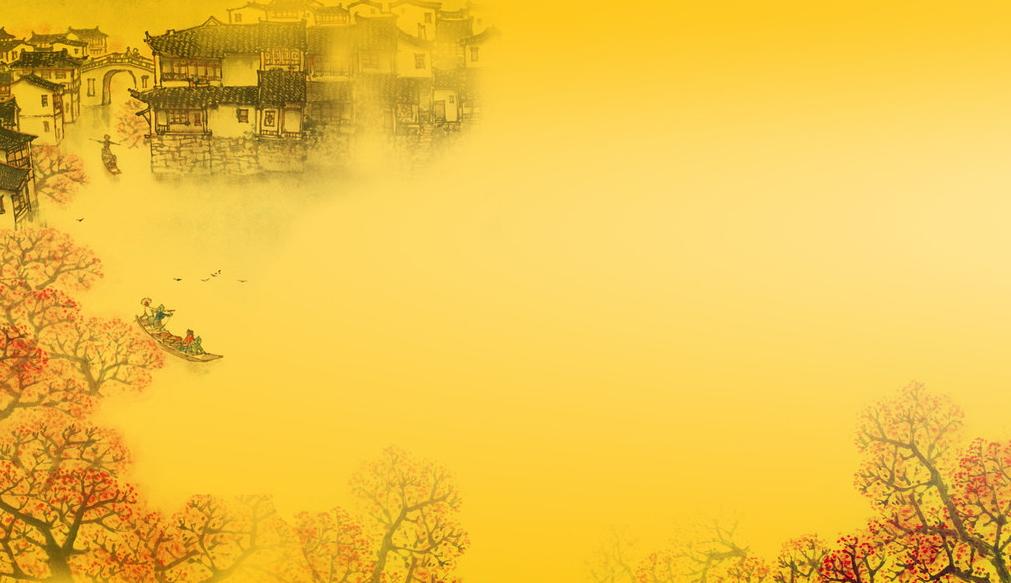 《生命与水》
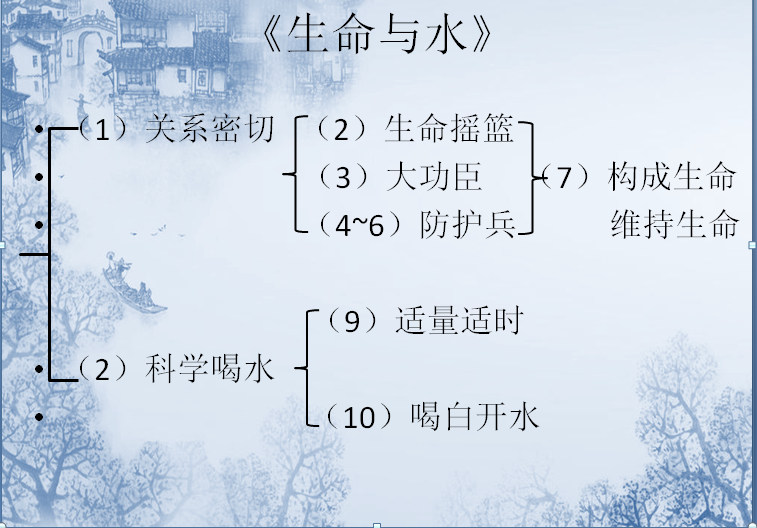 一级提纲
二级提纲
（1）关系密切   （2）生命摇篮   
                                （3）大功臣     （7）构成生命
                                （4~6）防护兵            维持生命

                                     （9）适量适时
（2）科学喝水
                                 （10）喝白开水
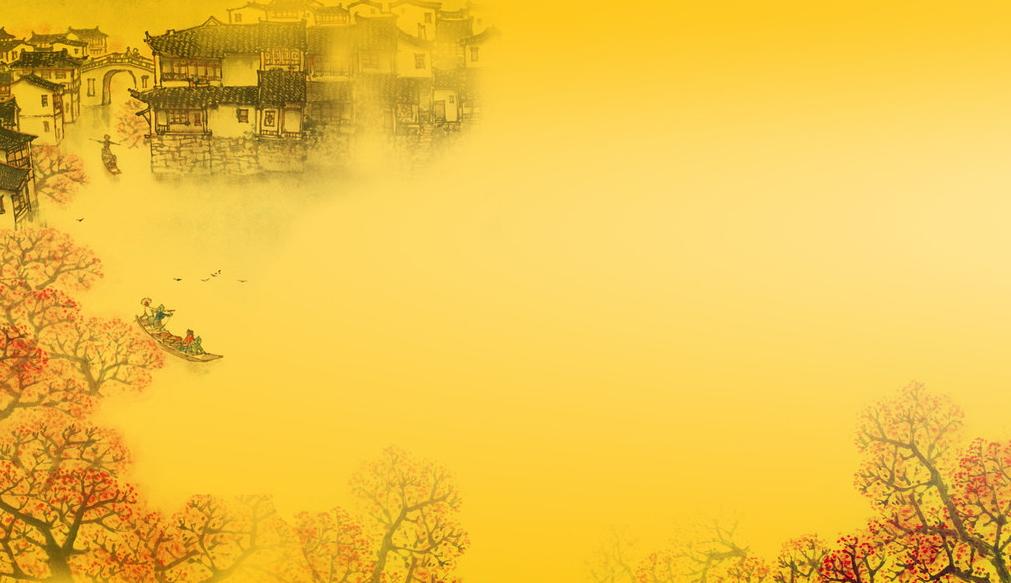 图表式提纲
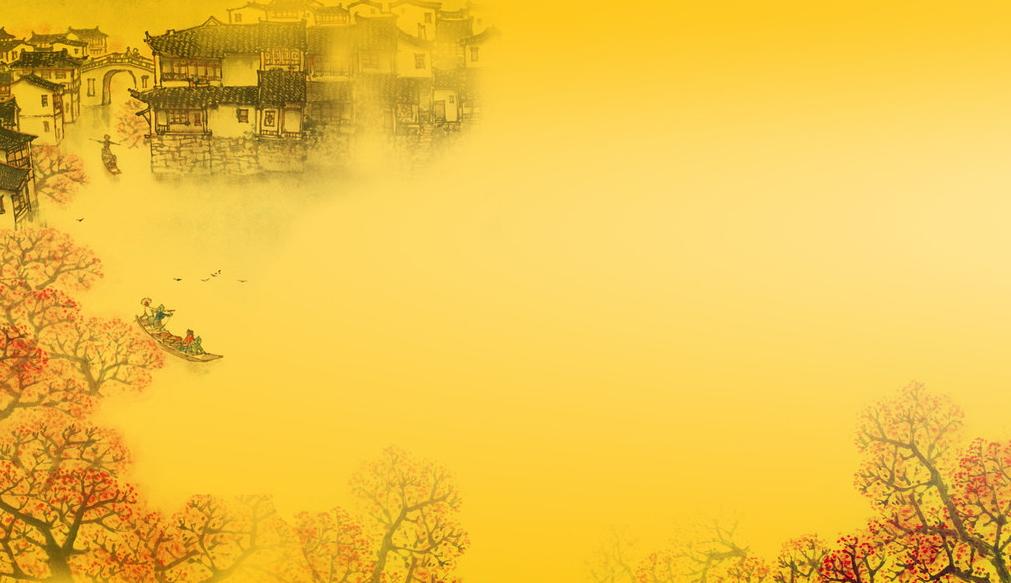 自主学习小提示：
自主学习《只有一个地球》2——7自然段

划出一级提纲和二级提纲

想想这样划分的理由
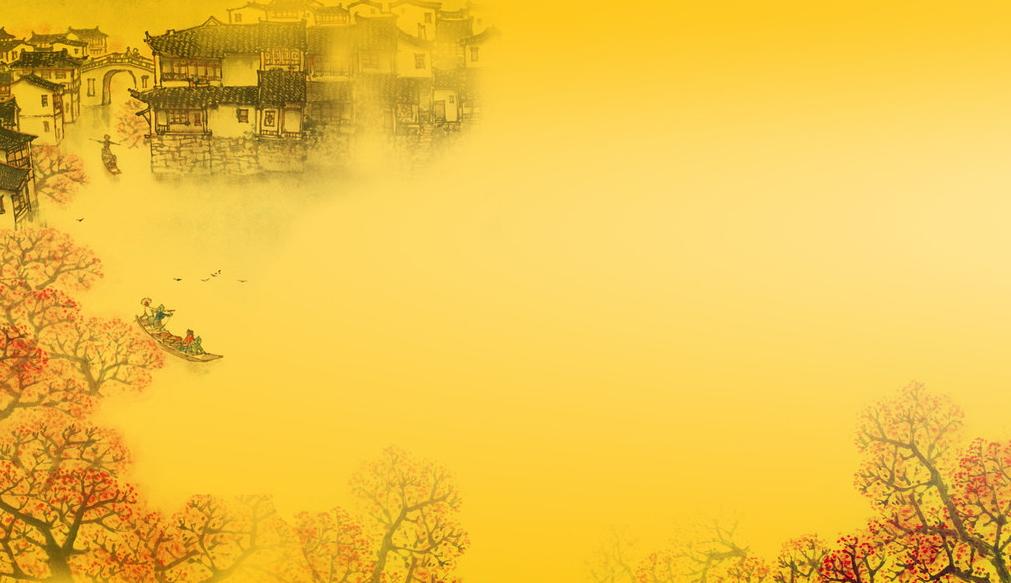 合作学习小提示：
阐述划分一级提纲和二级提纲的理由

小组内用大括号式或图表式写出2——7自然段的详细提纲并提炼关键词
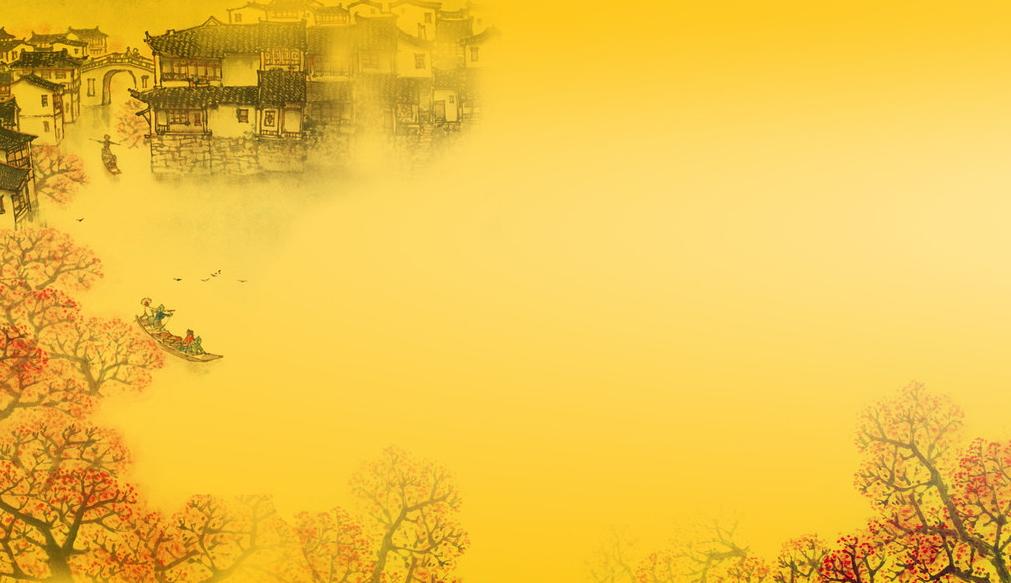 用关键词写复杂提纲
二级提纲
一级提纲
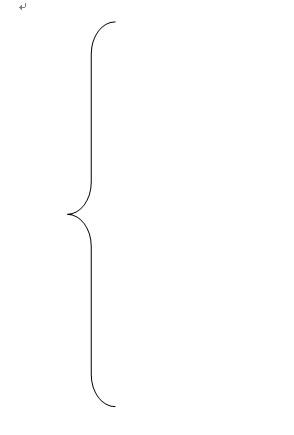 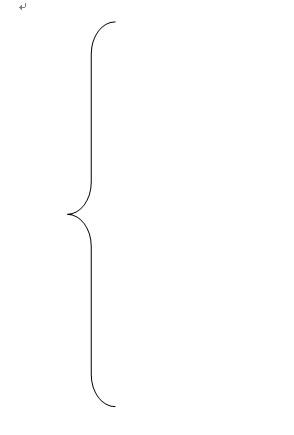 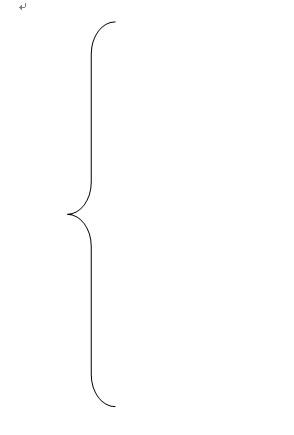 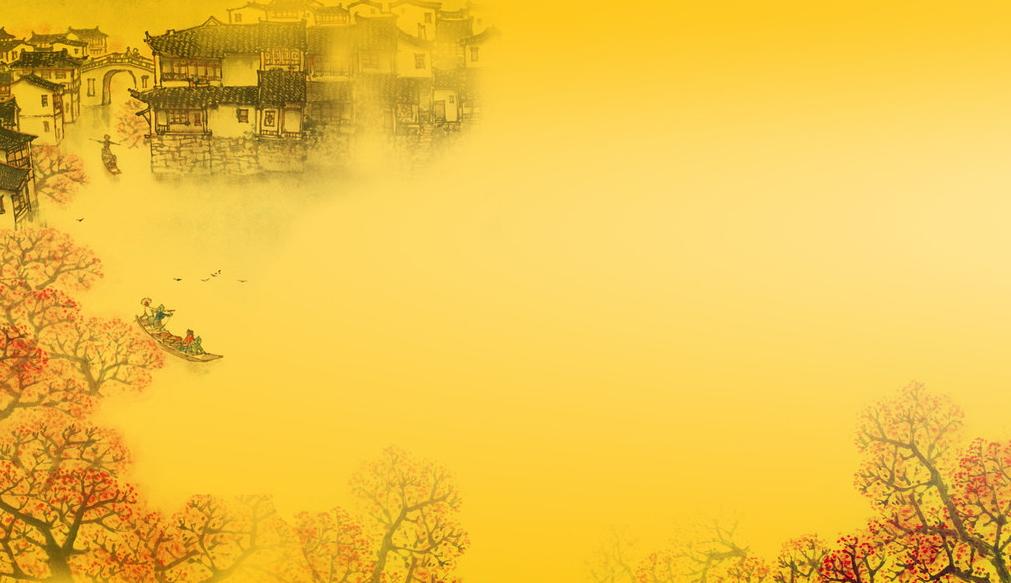 自主学习提示：
默读《邓稼先的人生之路》划出一级提纲和二级提纲

运用大括号式或图表式写出本文的详细提纲并提炼关键词
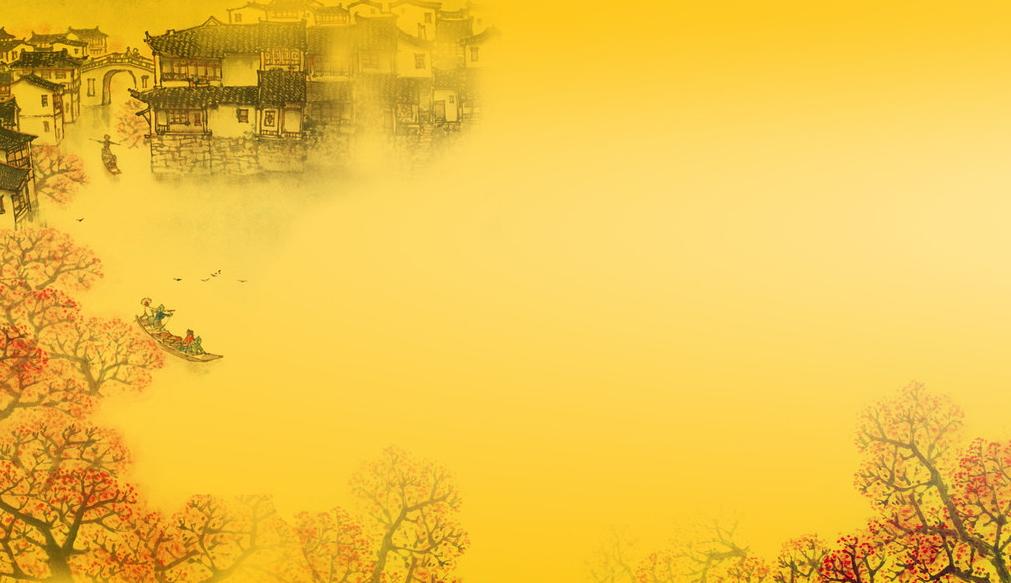 用关键词写复杂提纲
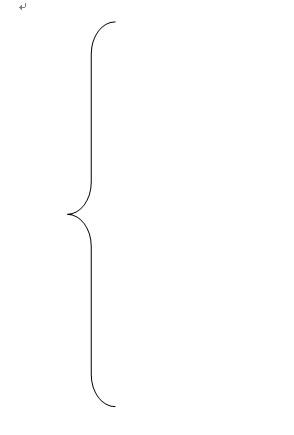 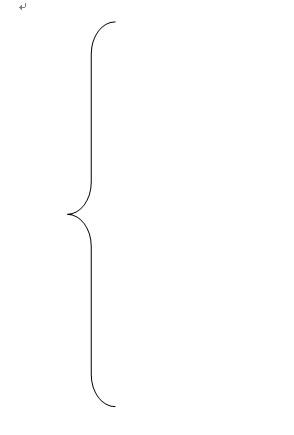 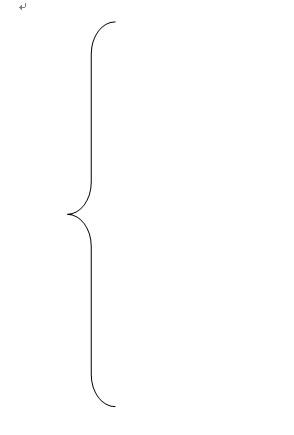 用关键词写复杂提纲
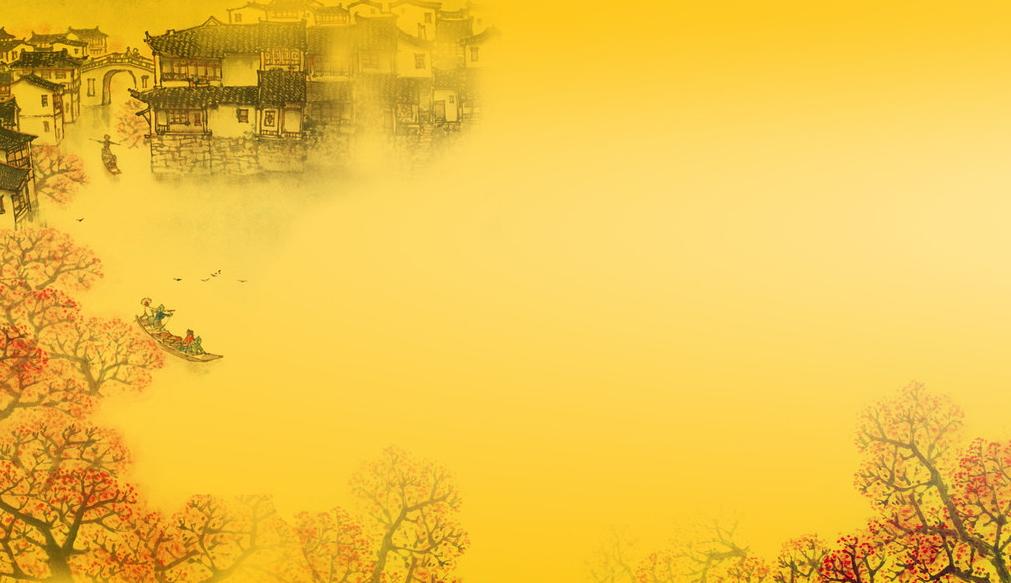 二级提纲
一级提纲
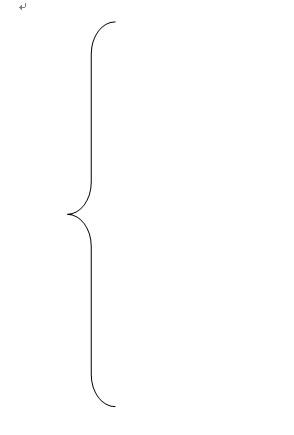 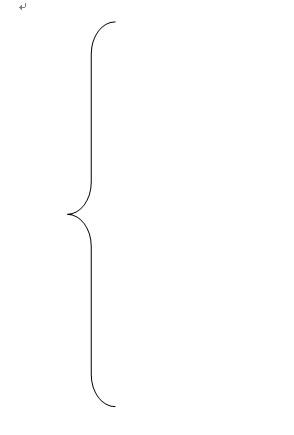 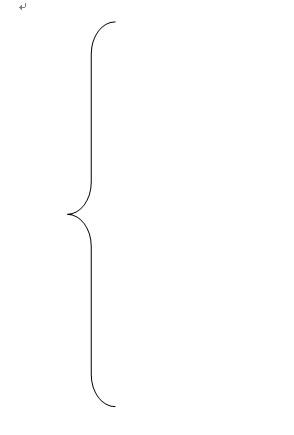